Korean representative EIP business model
Ulsan-Mipo National Industrial Park
(Yongyeon Area, Ulsan City)
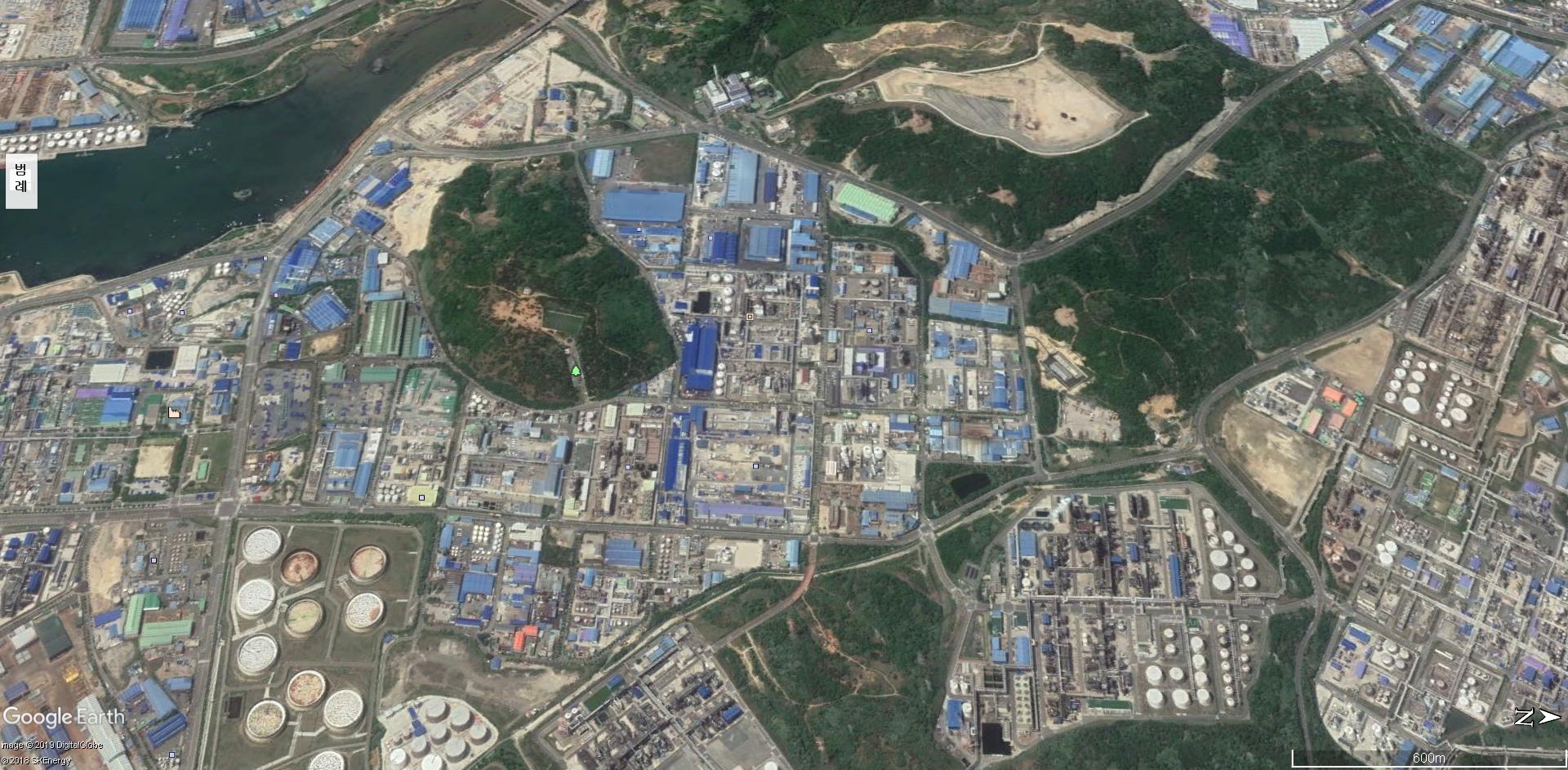 HP Steam
30 ton/hr
Sungam # 2
Sungam # 1
MP Steam
20 ton/hr
HP Steam
15 ton/hr
MP Steam
20 ton/hr
LP Steam
25 ton/hr
Hyosung #1
SK energy
HP Steam
20 ton/hr
LP Steam
20 ton/hr
MP Steam
10 ton/hr
Hyosung #2
HP Steam
70 ton/hr
KP chemical
Waker chemical
Duckyang
SK chemical
Eastman fiber
HP Steam
60 ton/hr
Hanhwa chemical
Hyosung #3
HP Steam
25 ton/hr
Total
HP Steam
30 ton/hr
SK advance
HP Steam
50 ton/hr
SK energy #2 FCC
Korea PTG
MP Steam
10 ton/hr
SKC
Korean representative EIP business model
(Water Optimization in Yongyeon Area)
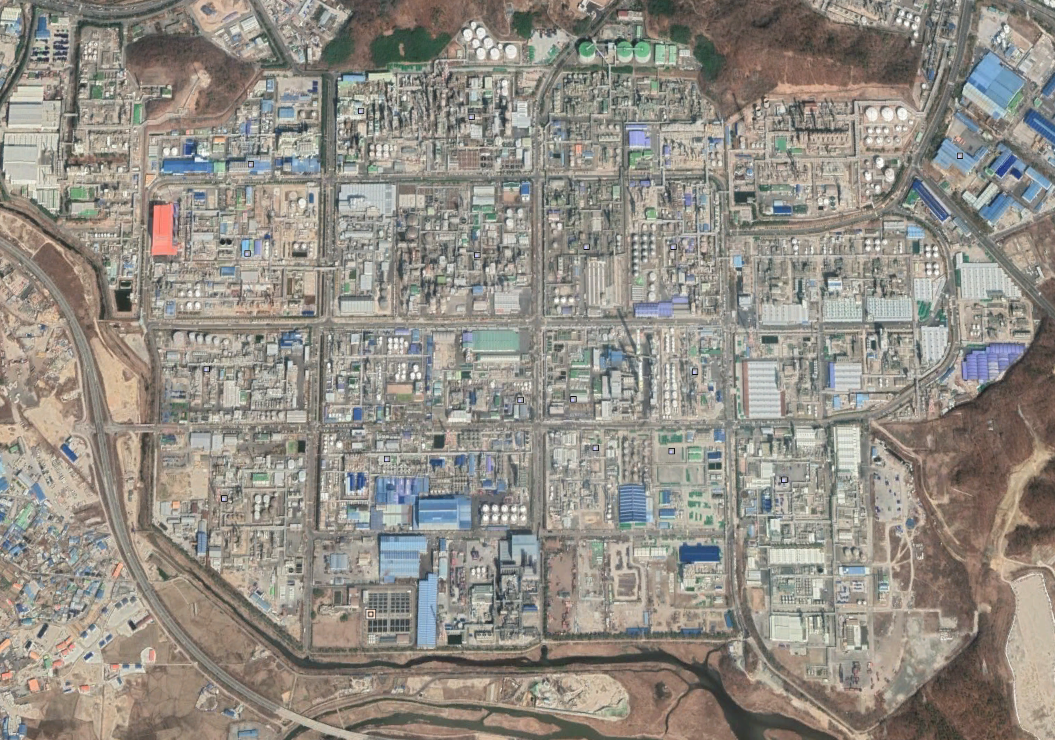 Korea Ineos Styrolution
Lotte Chemical
Hanhwa Solution
Hanhwa Chemical
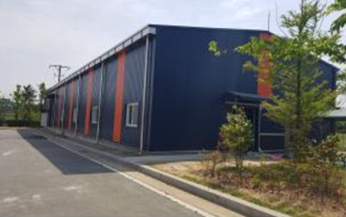 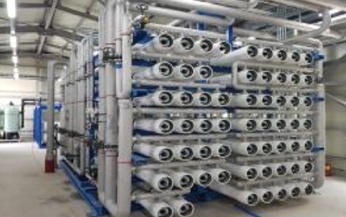 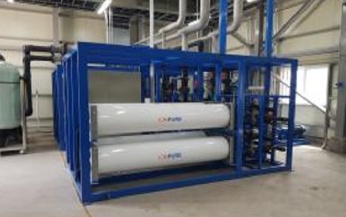 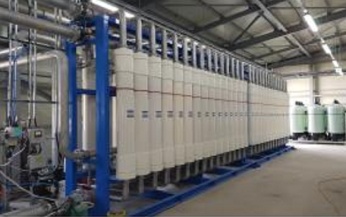 Lotte BP Chemical
Nexlene
Sungam # 1
Smart Factory Concept
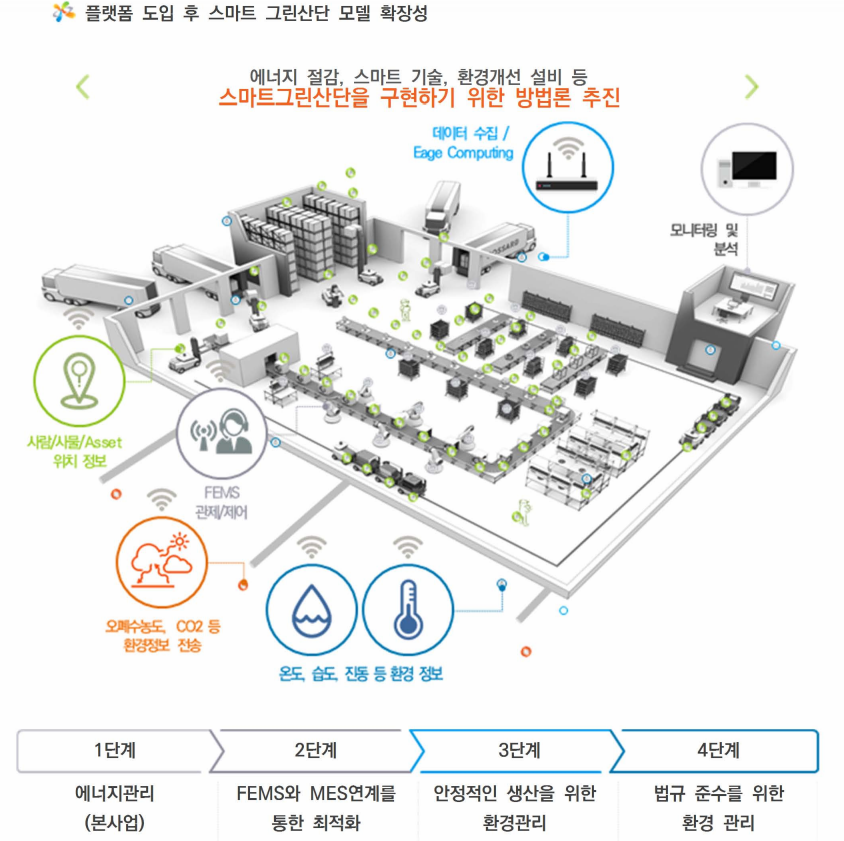 Data Collecting/
Monitoring/ Analysis
Worker/ Things/ Asset 
location information
/ Control
Waste water Concentration, CO2 Information
Temp., humidity, information
Smart Green Industrial Park
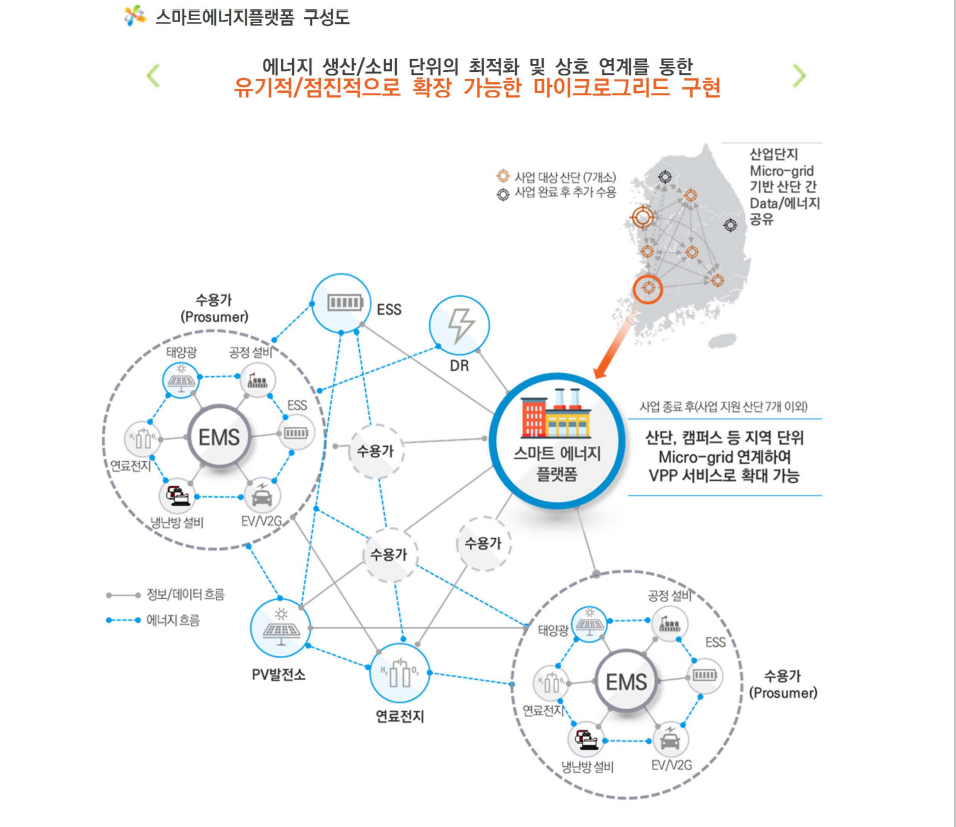 Infra
PV
Smart Energy
FC
Platform
AC
Info./Data flow
Energy flow
Infra
PV
Photovoltaic generation
FC
Fuel Cell
AC